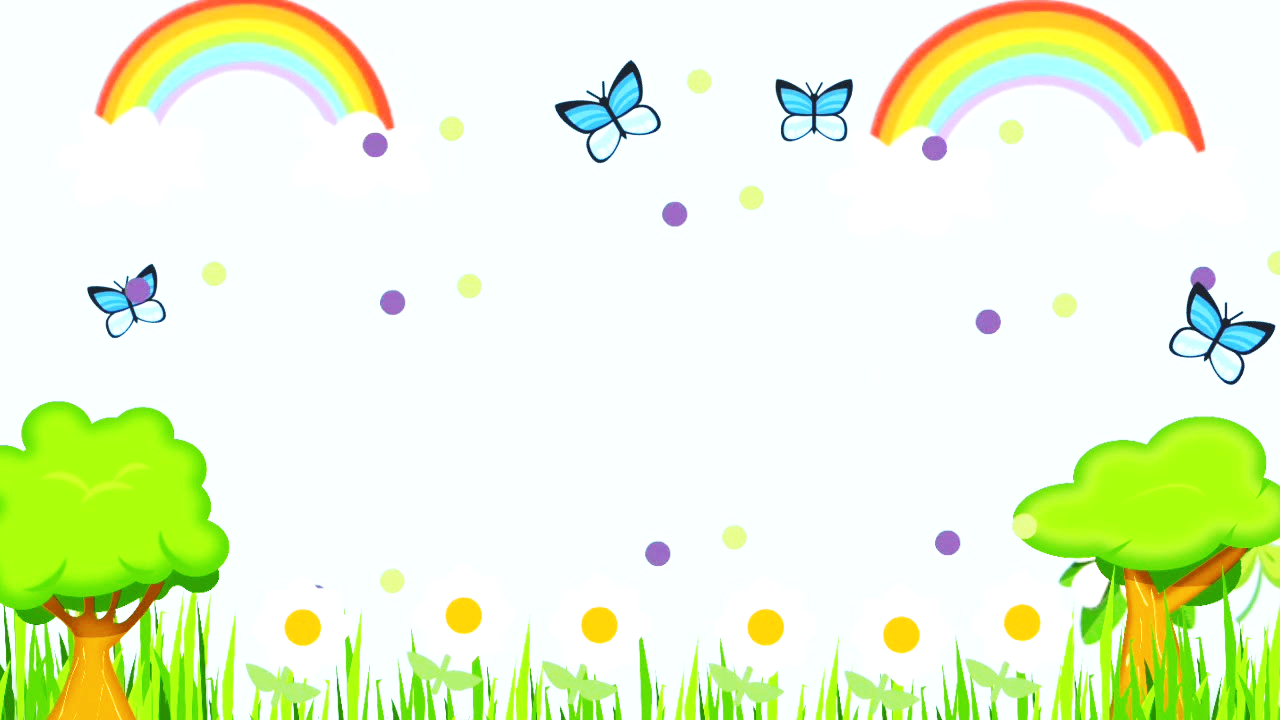 ỦY BAN NHÂN DÂN HUYỆN NHÀ BÈ
TRƯỜNG TIỂU HỌC NGUYỄN VIỆT HỒNG
MÔN TIẾNG VIỆT LỚP 1
Chuû ñeà: ÔÛ nhaø
Baøi 1: T t th nh
Giáo viên: Nguyễn Thị Thảo
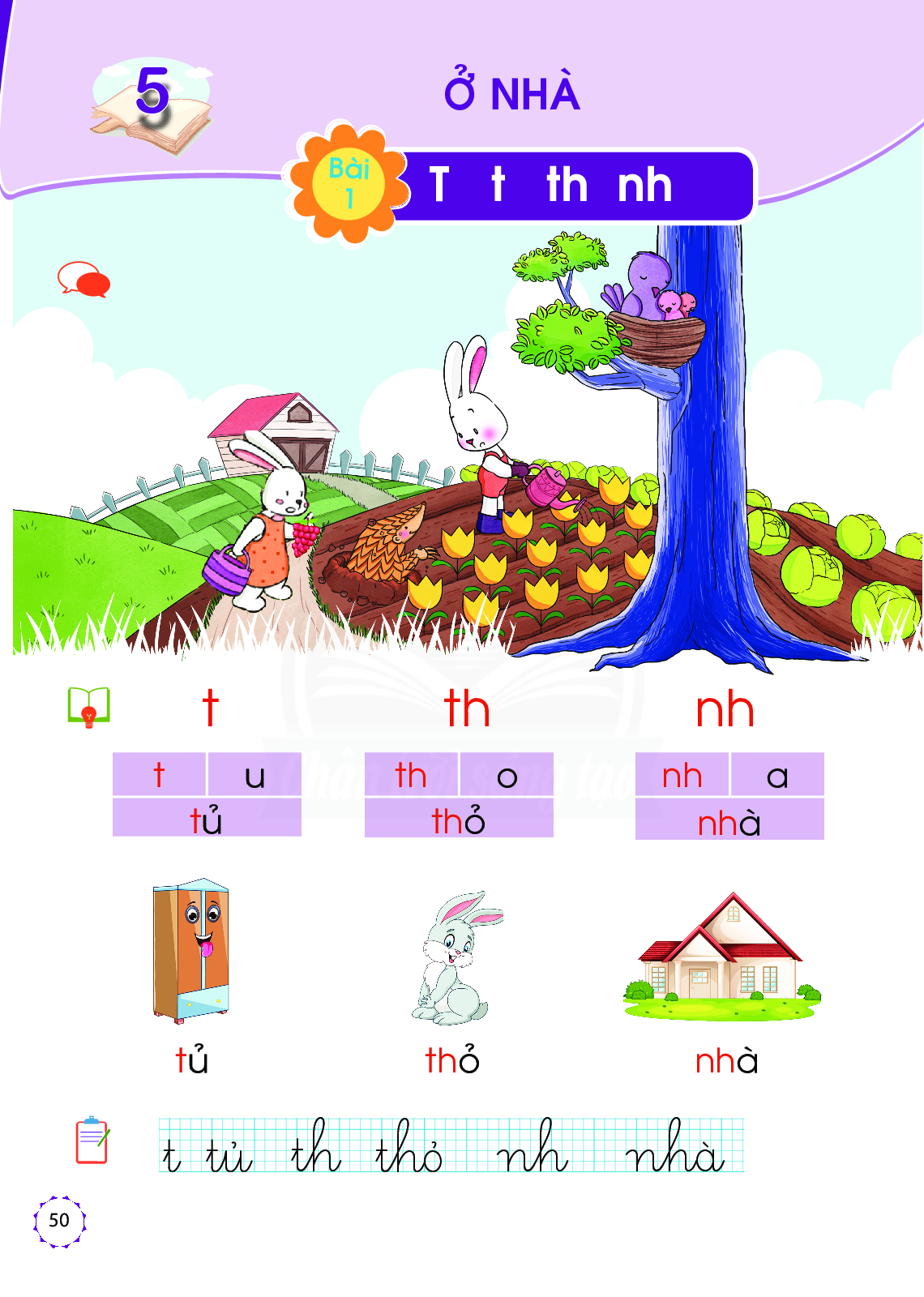 toå
nho
nhaø
töôùi
thoû
tu-lip
teâ teâ
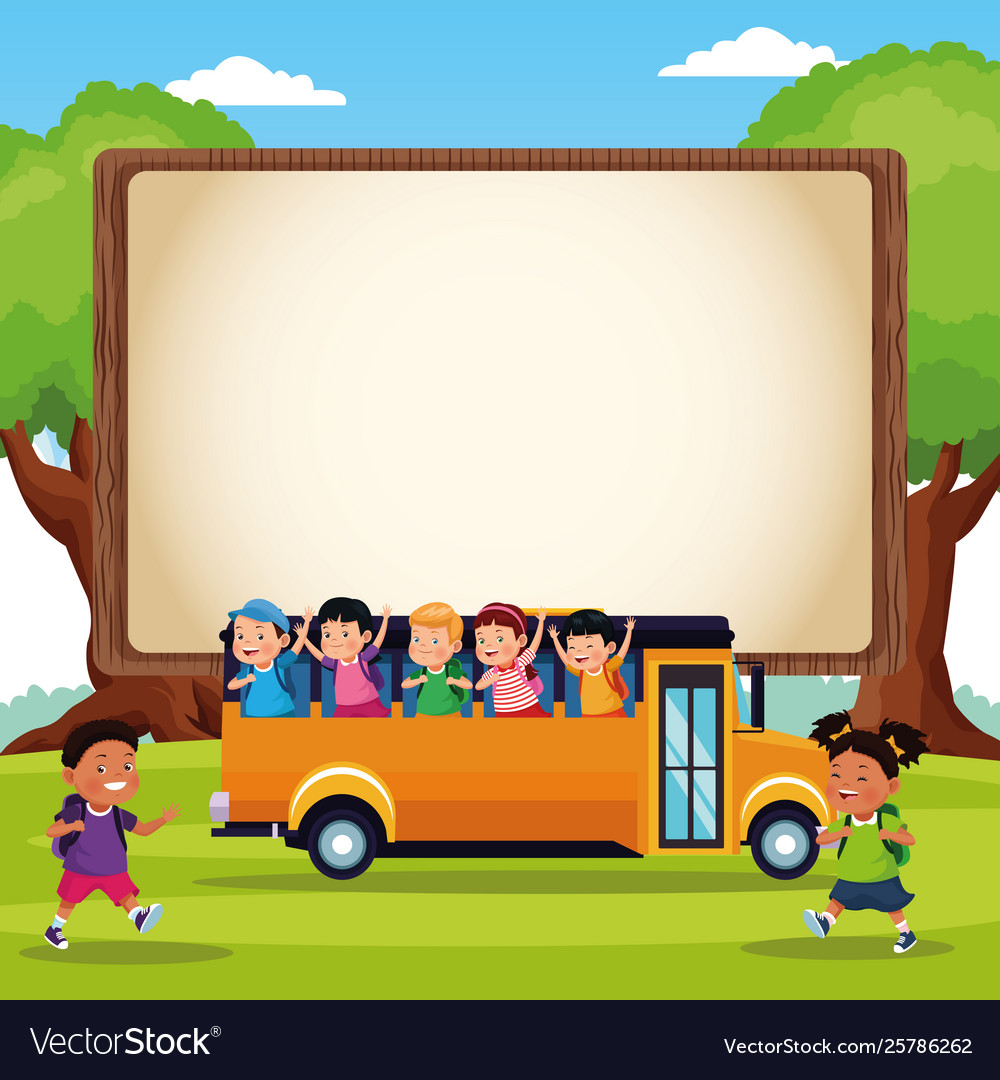 Baøi 1:
t - th - nh
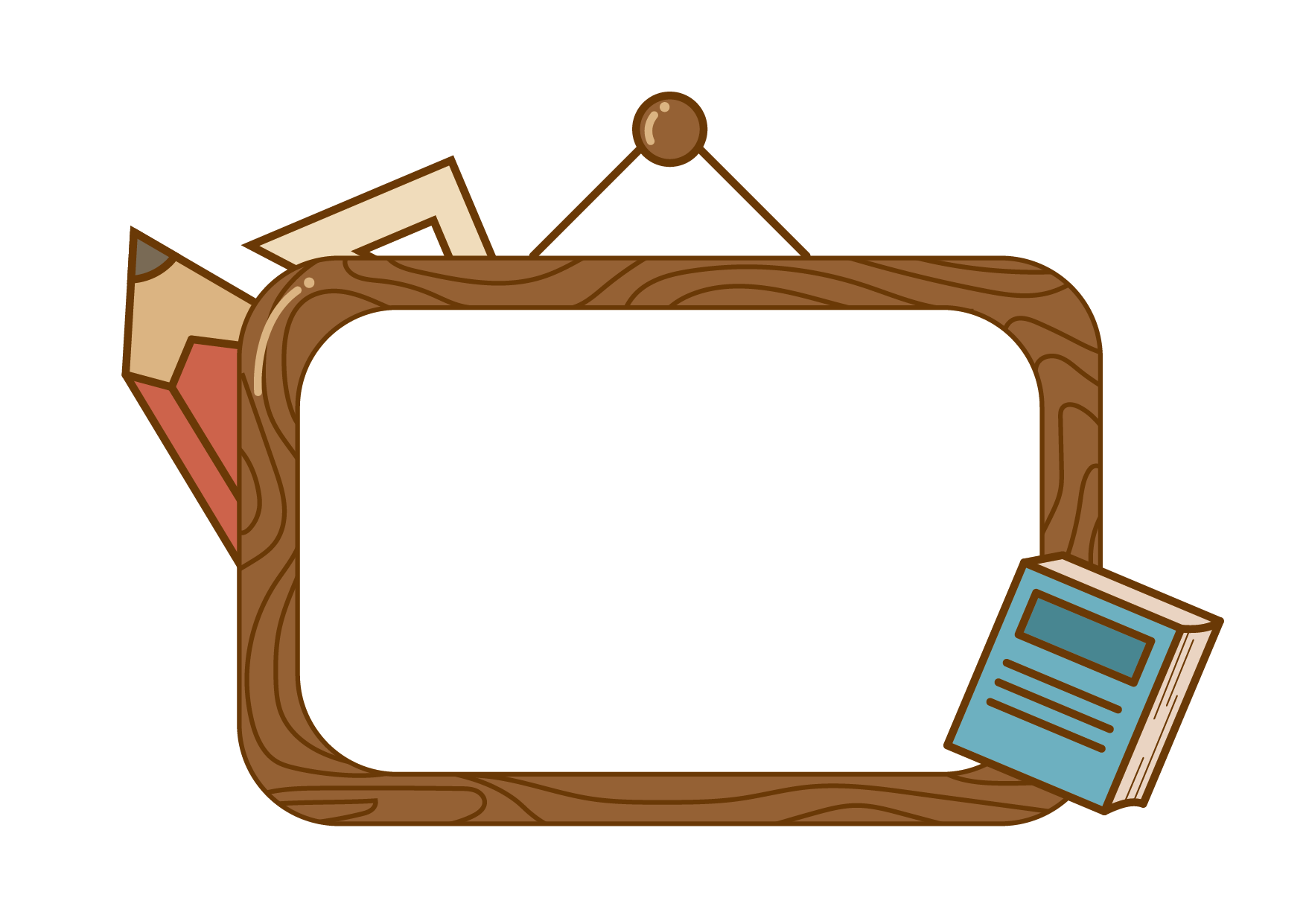 T
t
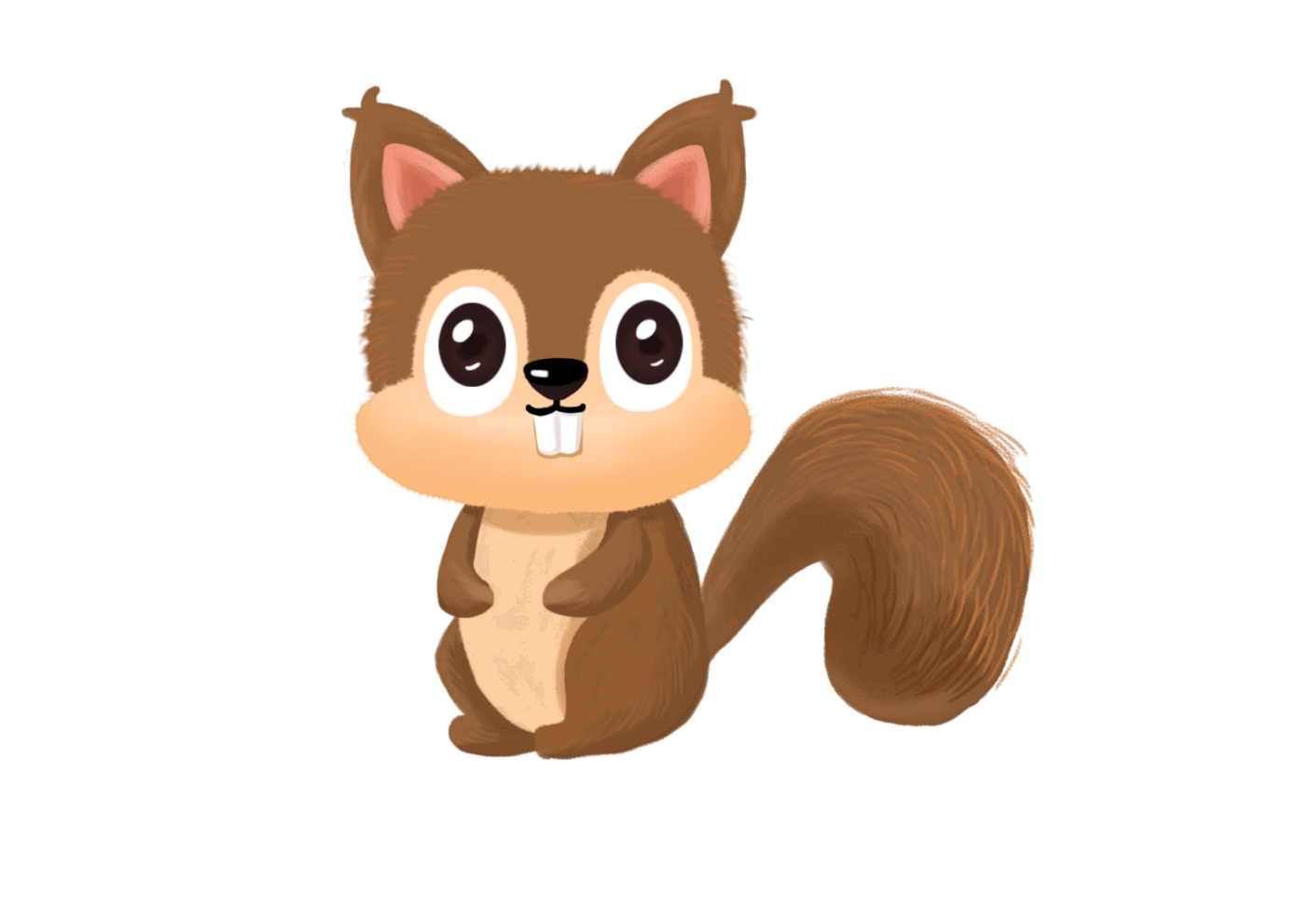 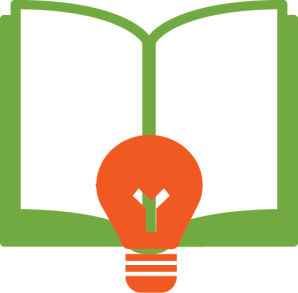 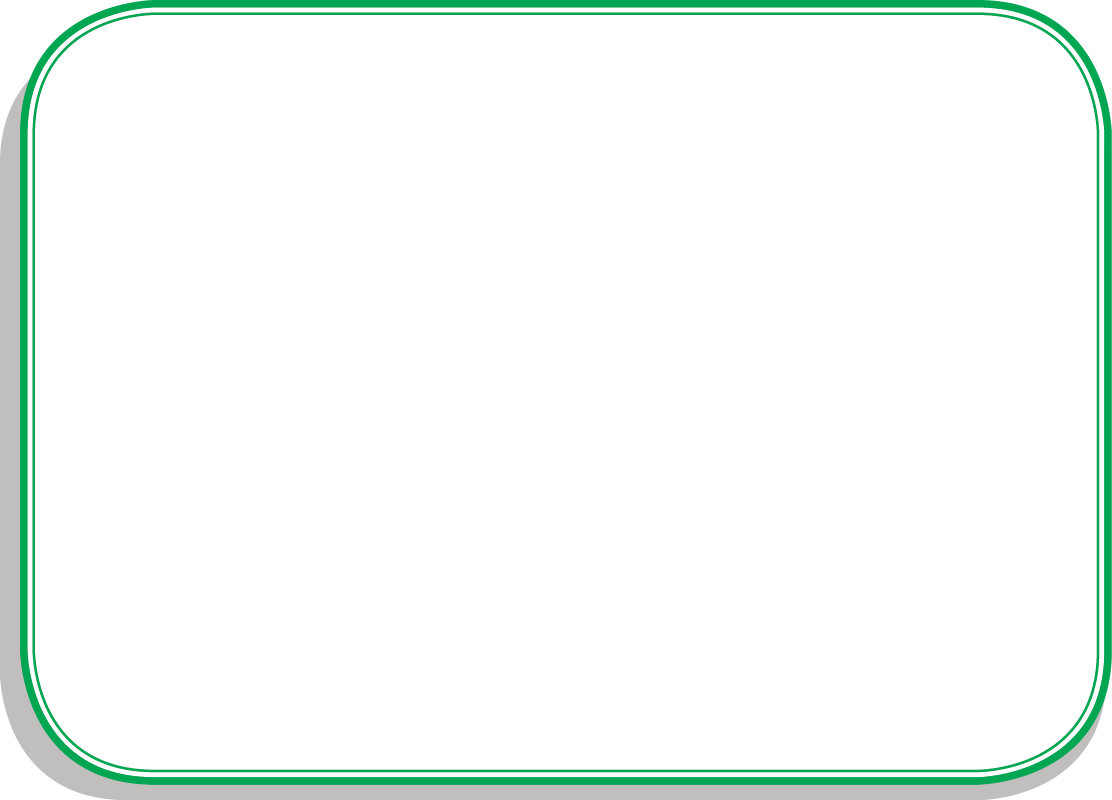 T
t
t
[Speaker Notes: bánh bao]
t
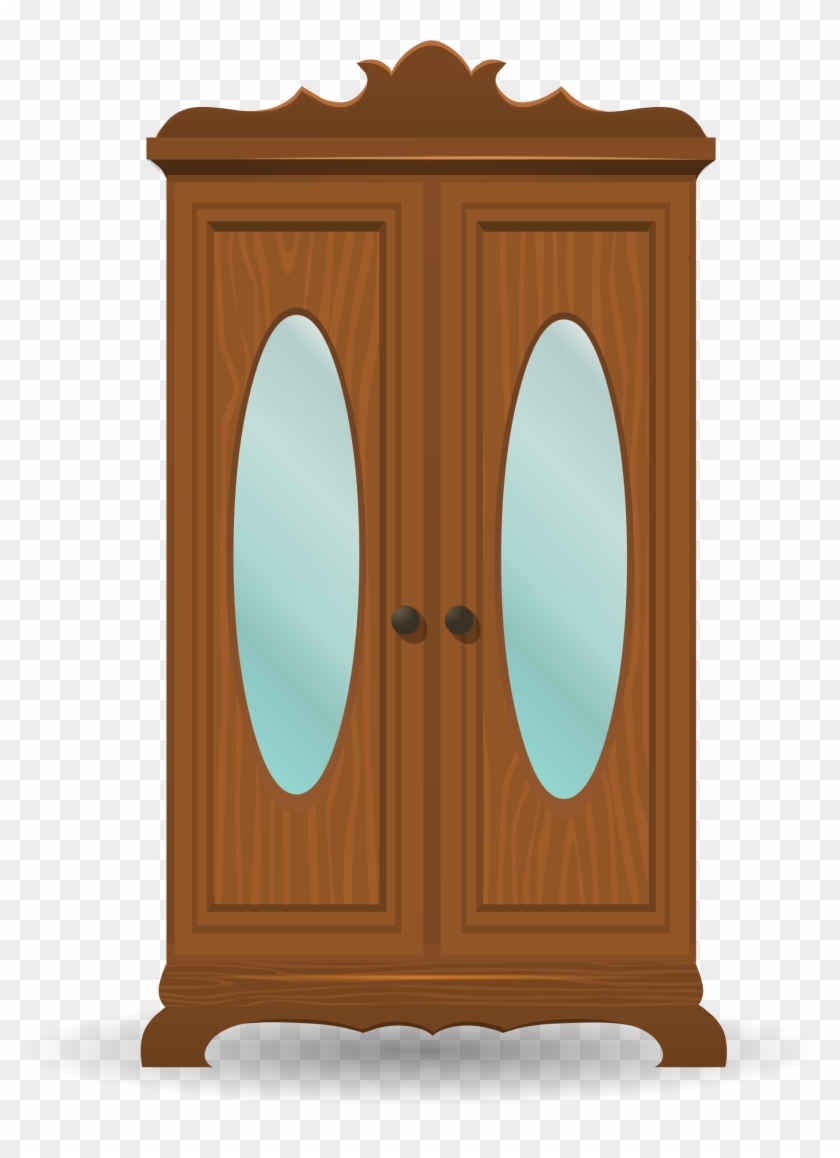 t
u
tuû
tuû
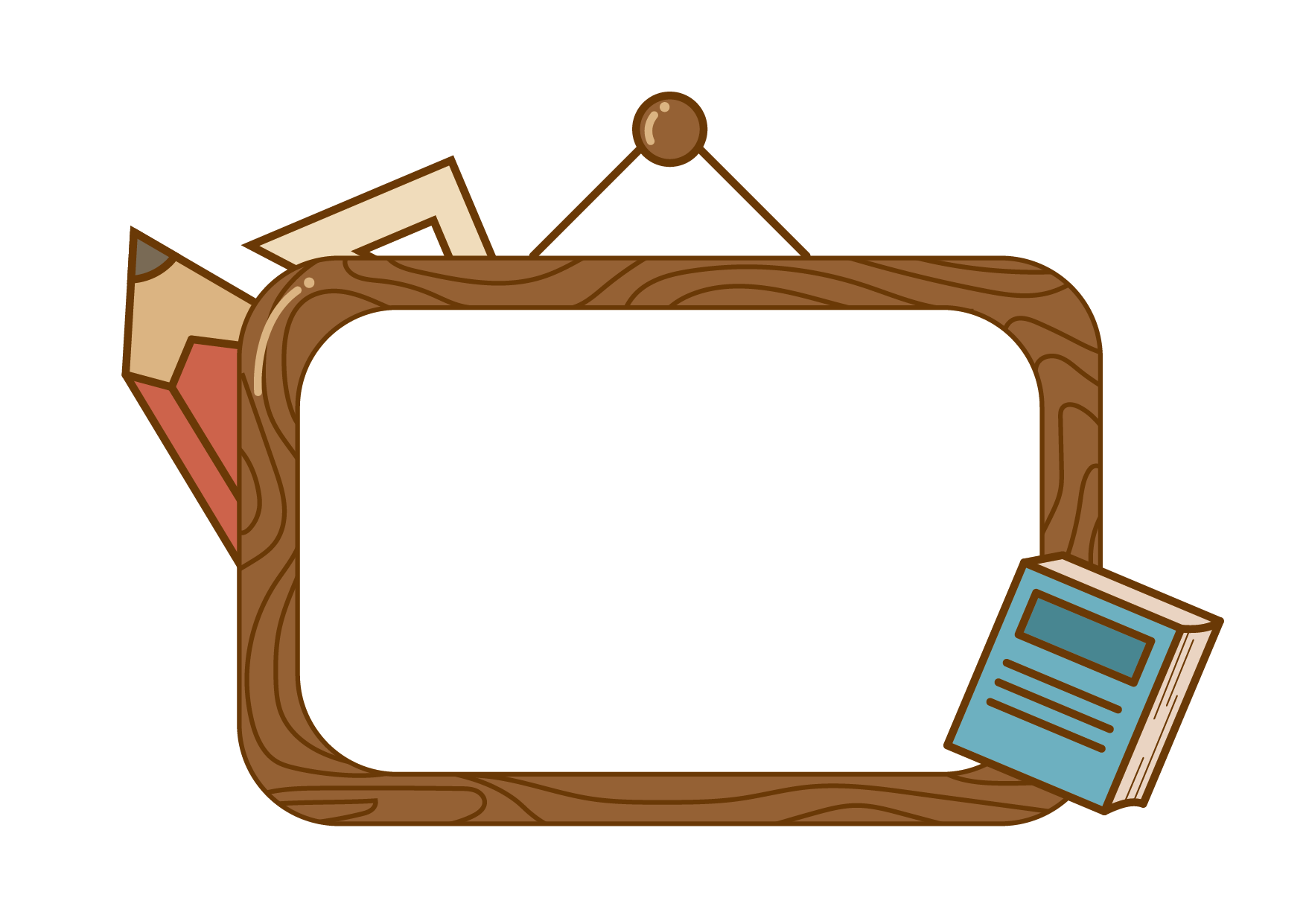 th
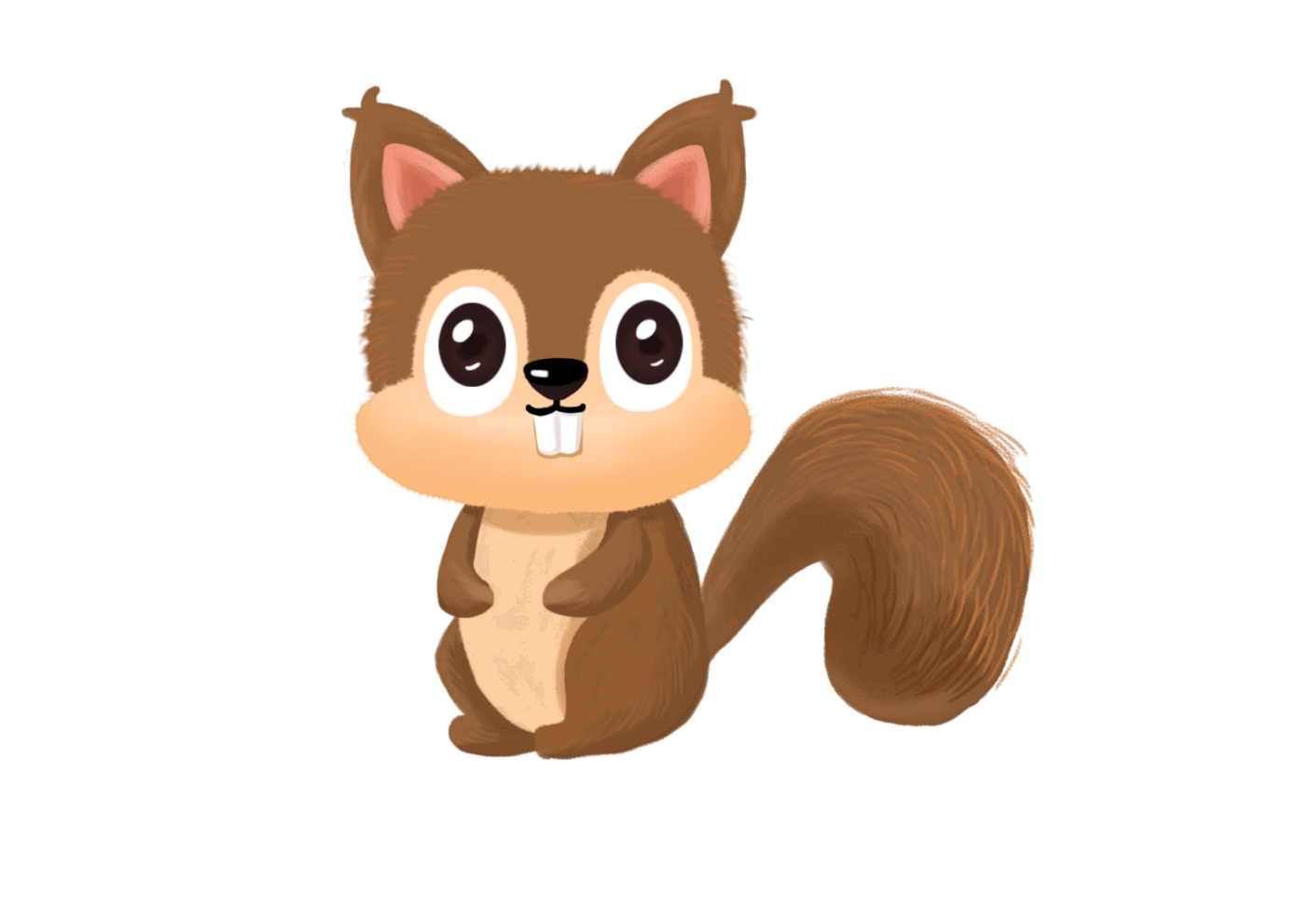 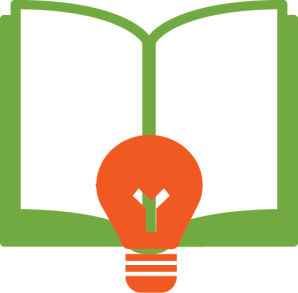 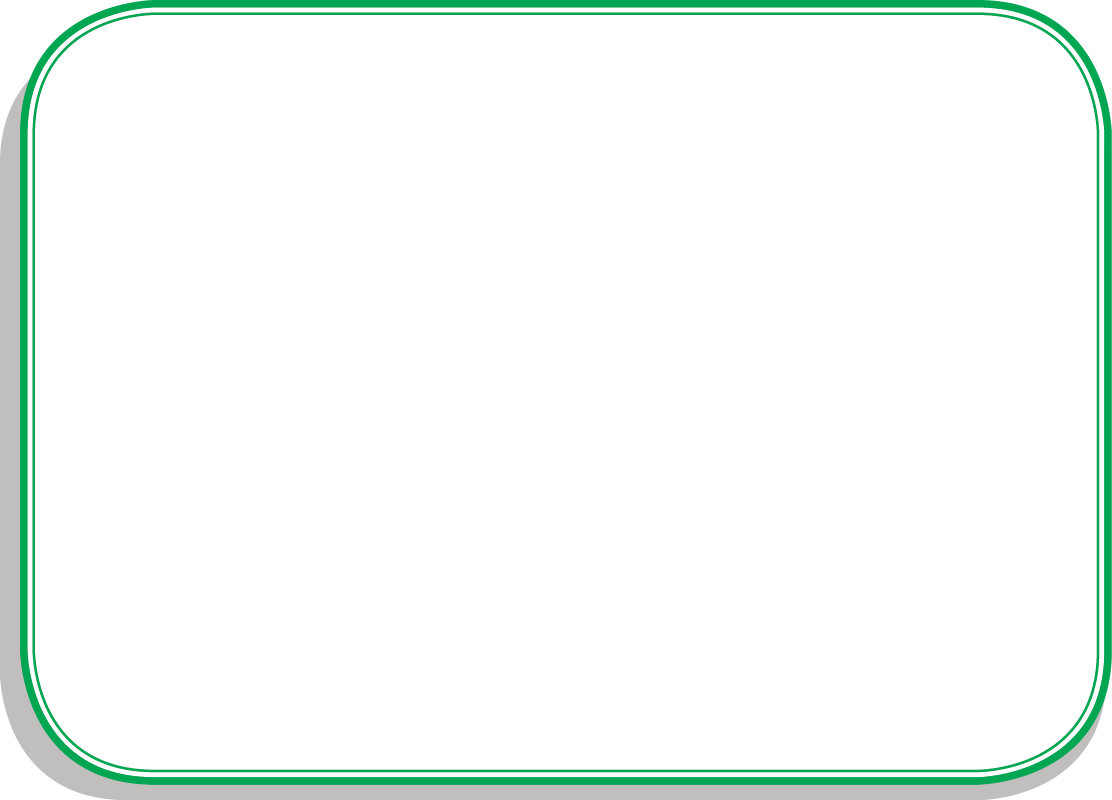 Th
th
th
[Speaker Notes: bánh bao]
th
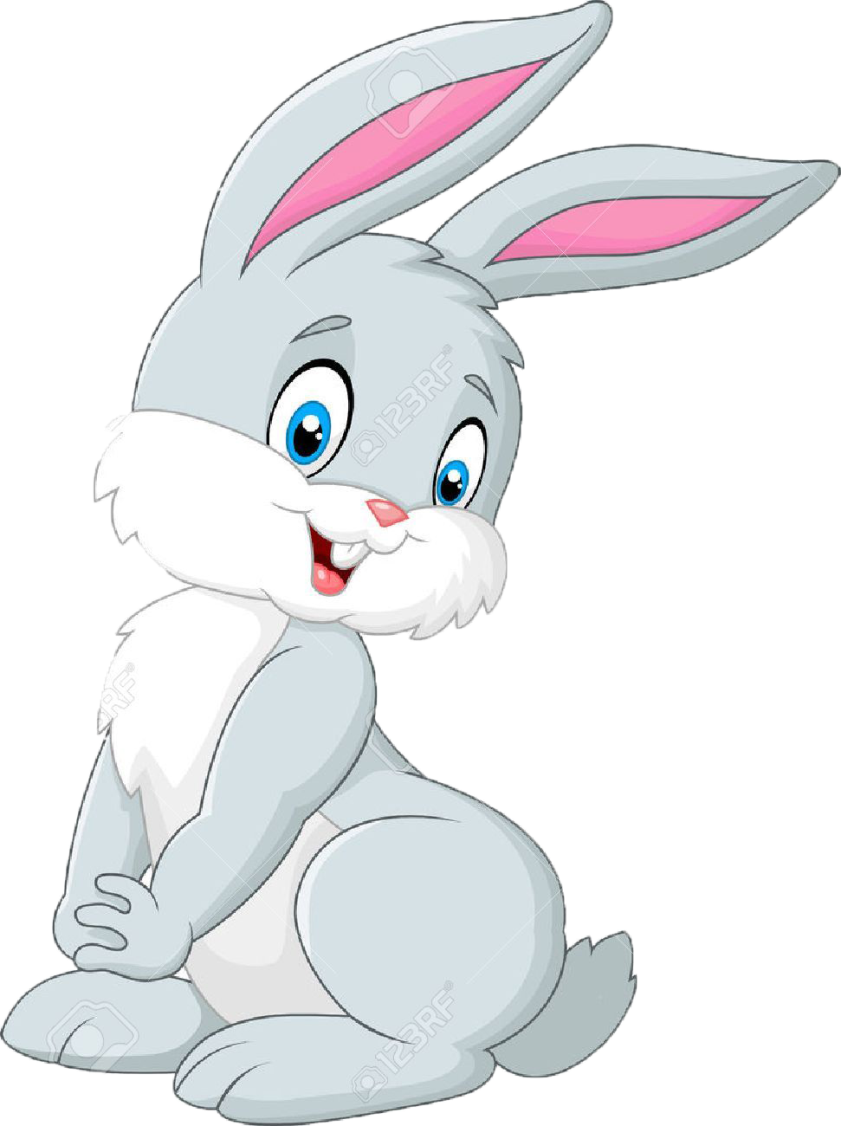 th
o
thoû
thoû
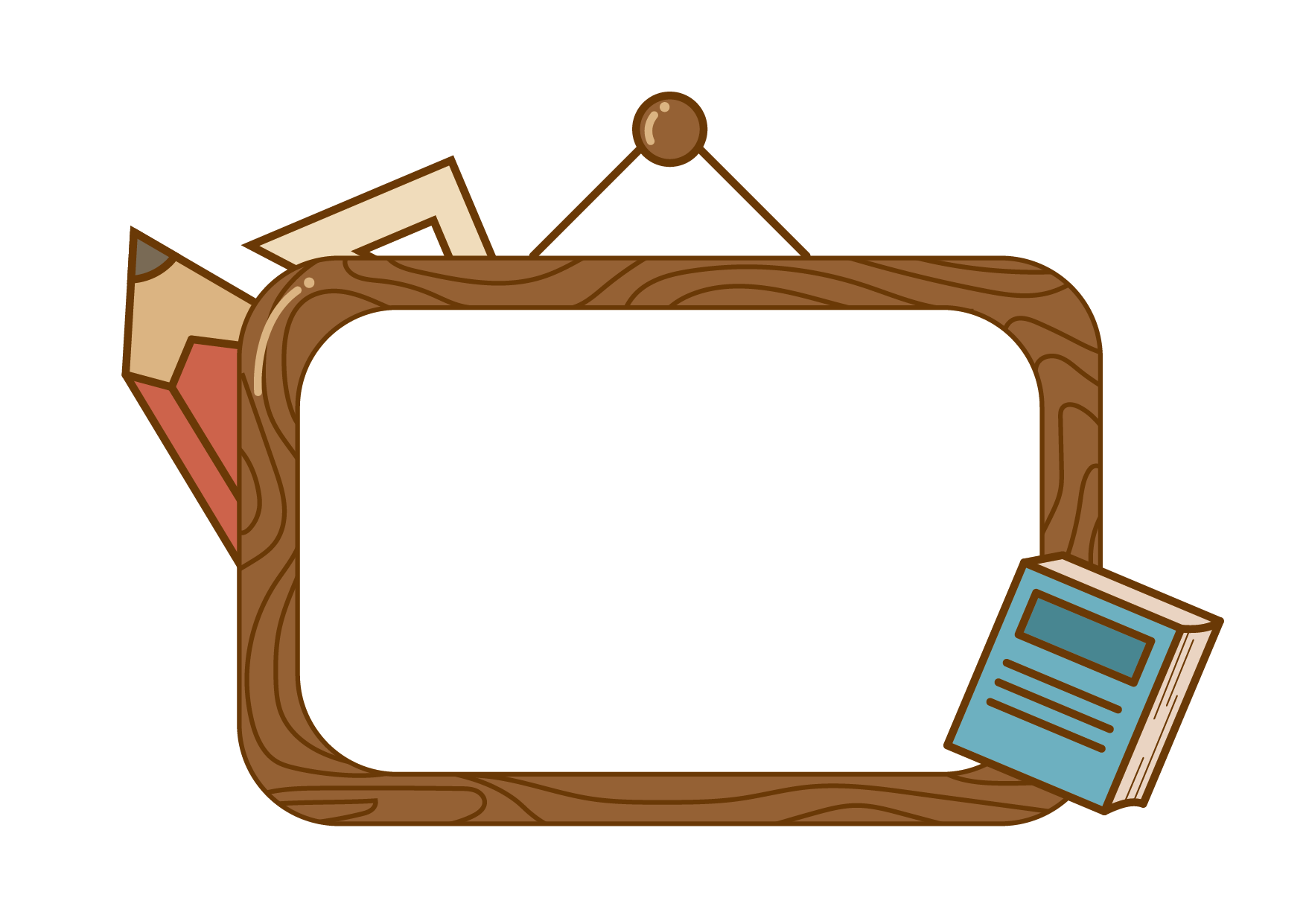 nh
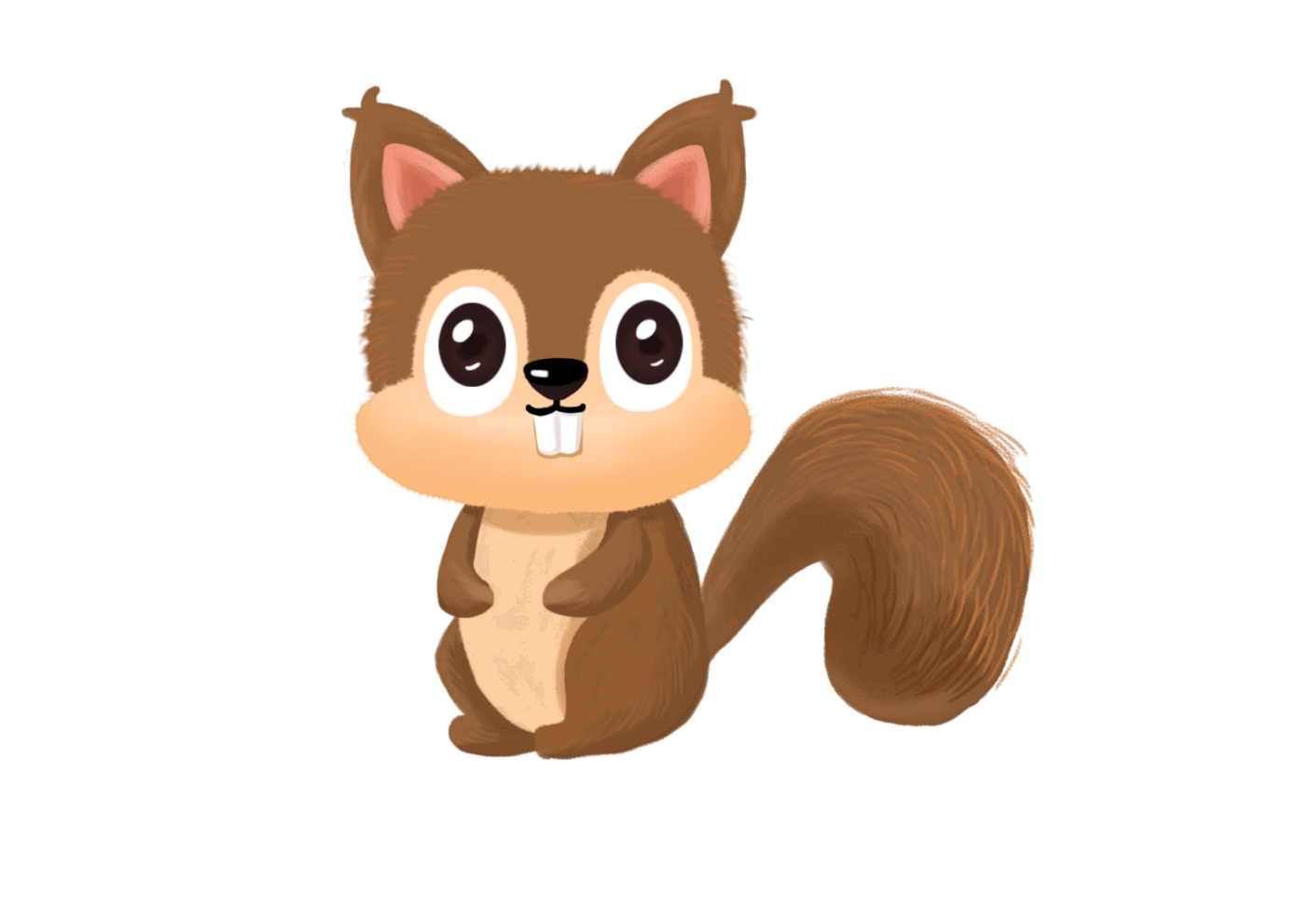 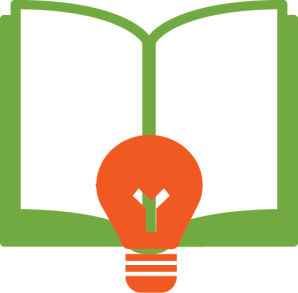 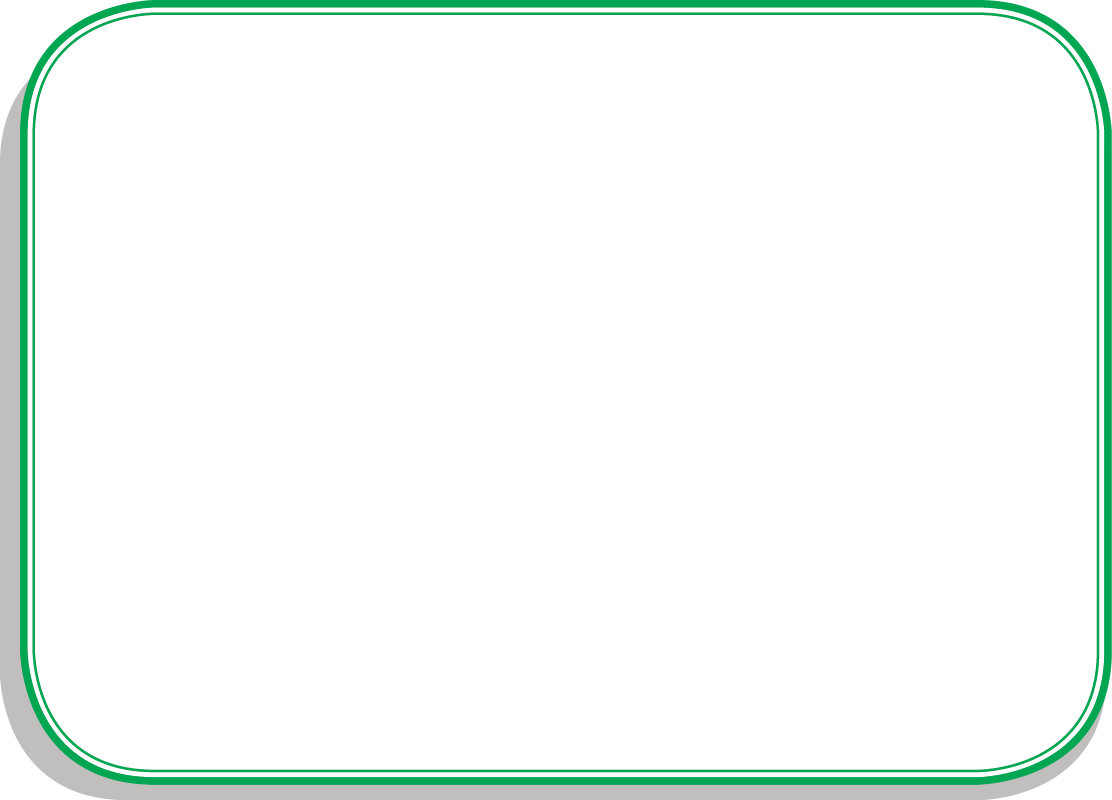 Nh
nh
nh
[Speaker Notes: bánh bao]
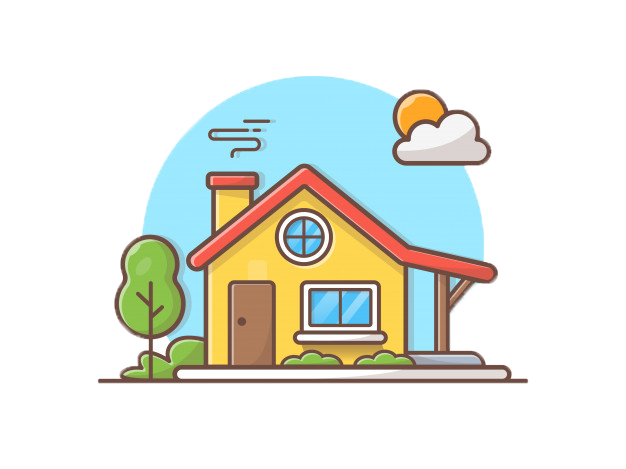 nh
nh
a
nhaø
nhaø
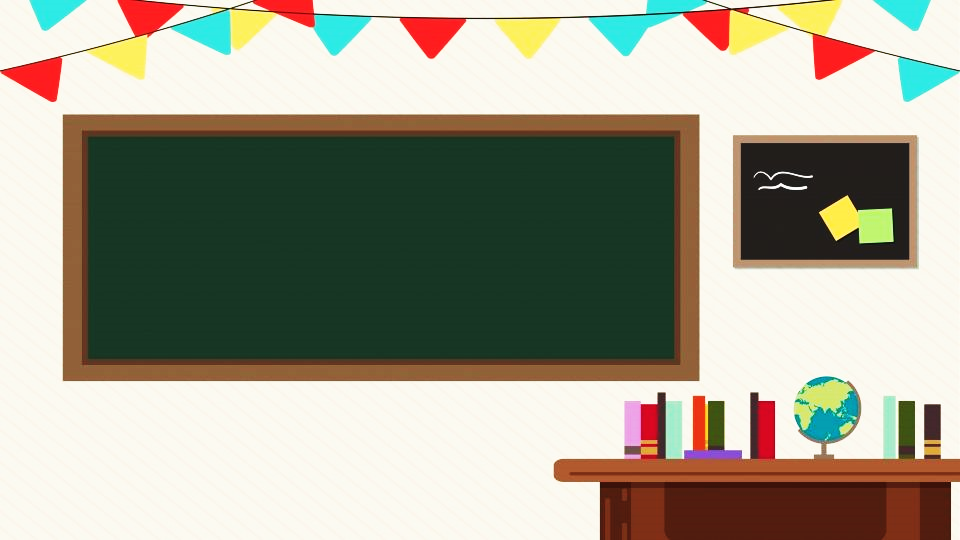 Tập viết
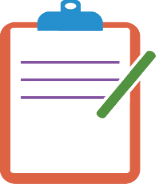 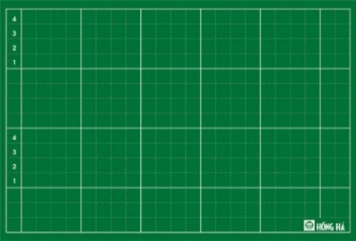 Ǻtủ
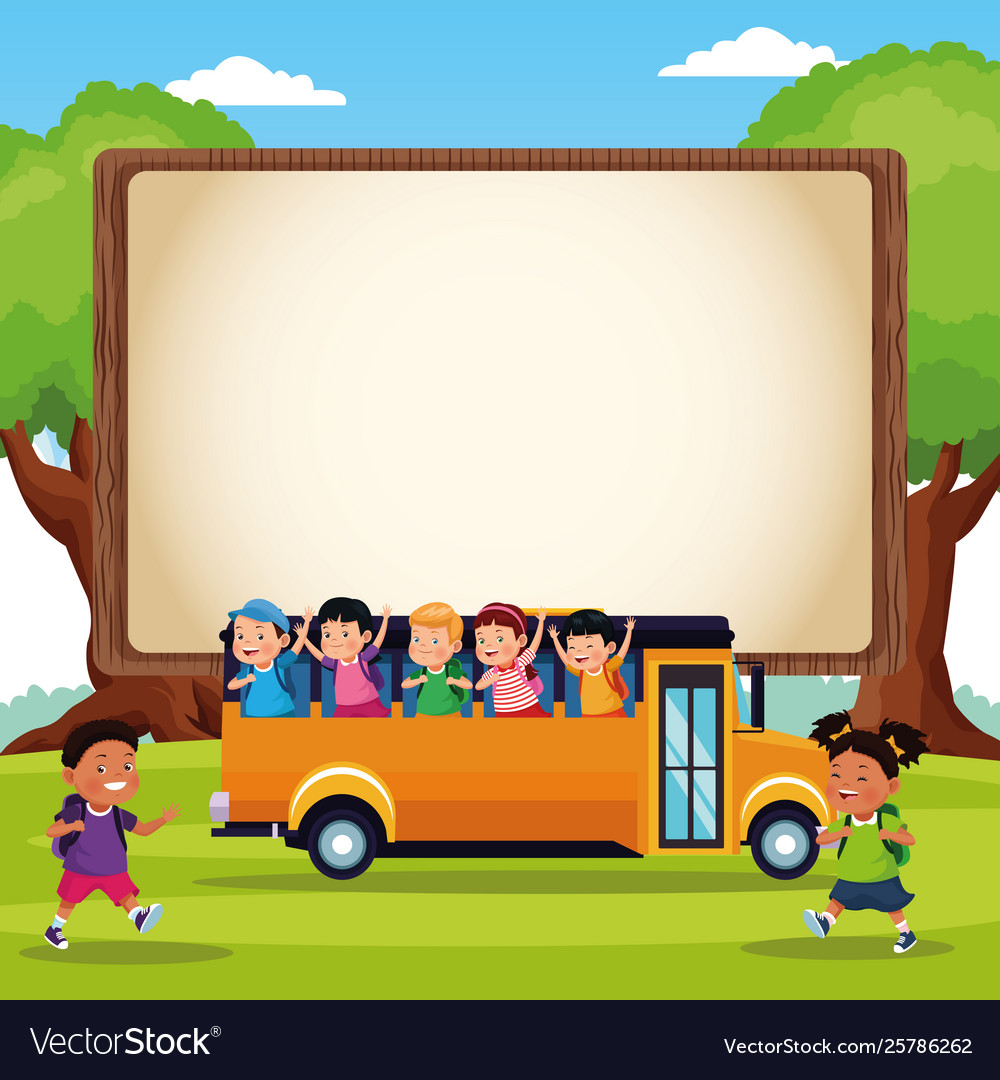 Nhìn hình 
ñoaùn chöõ
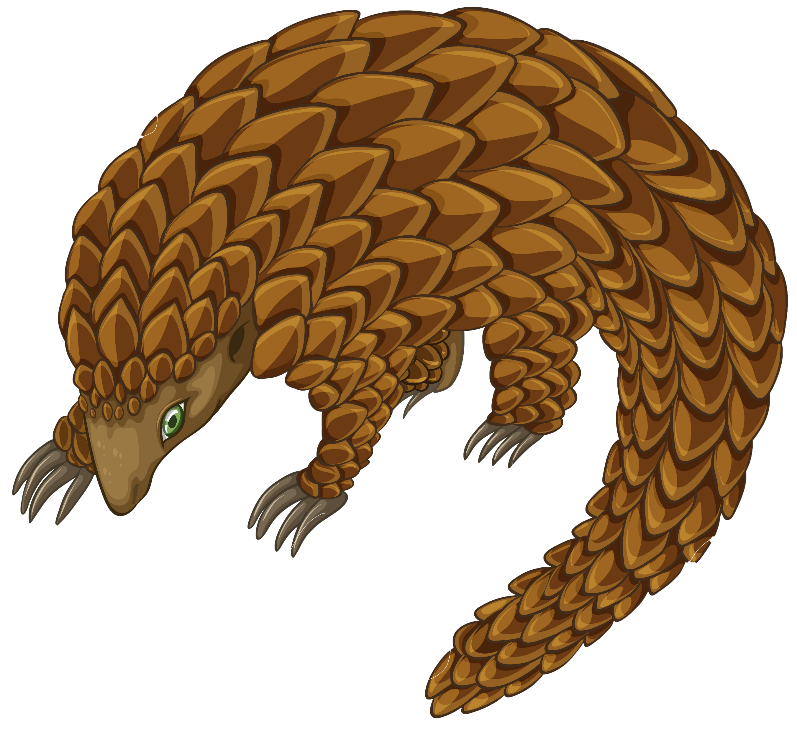 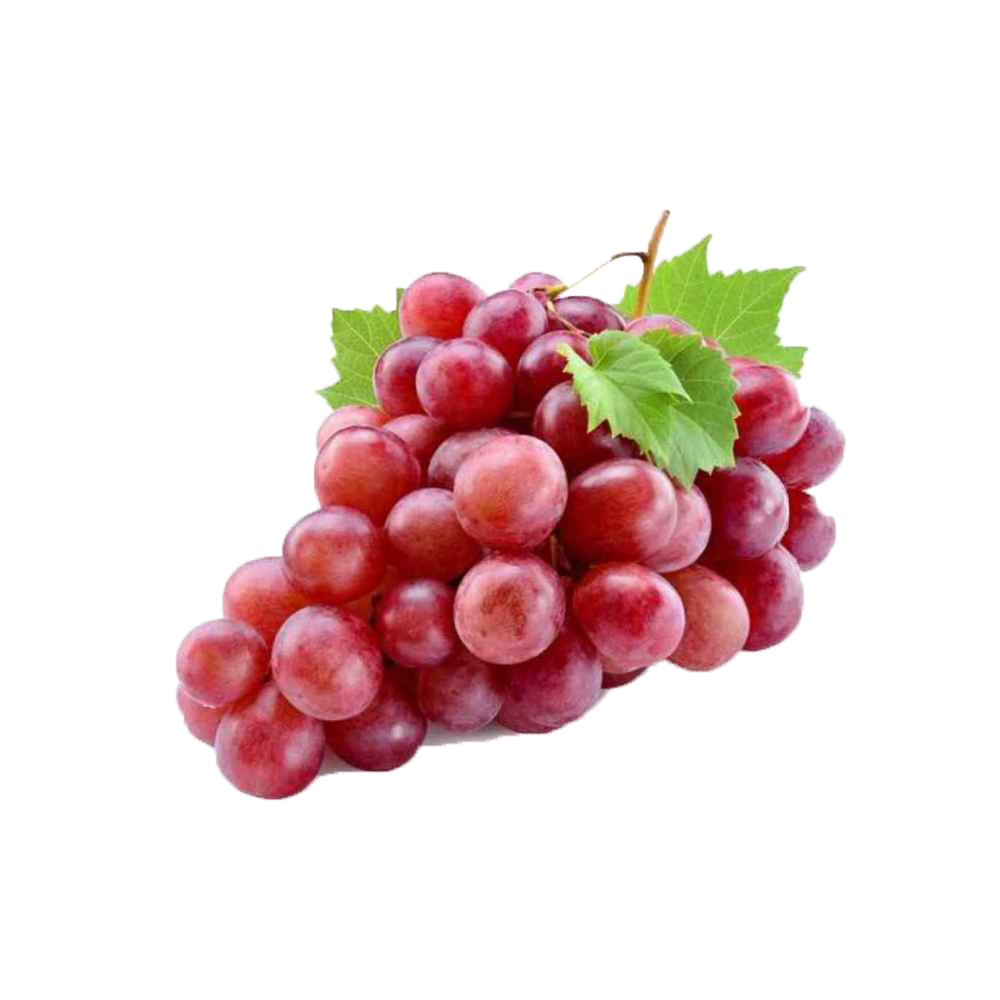 teâ teâ
t
t
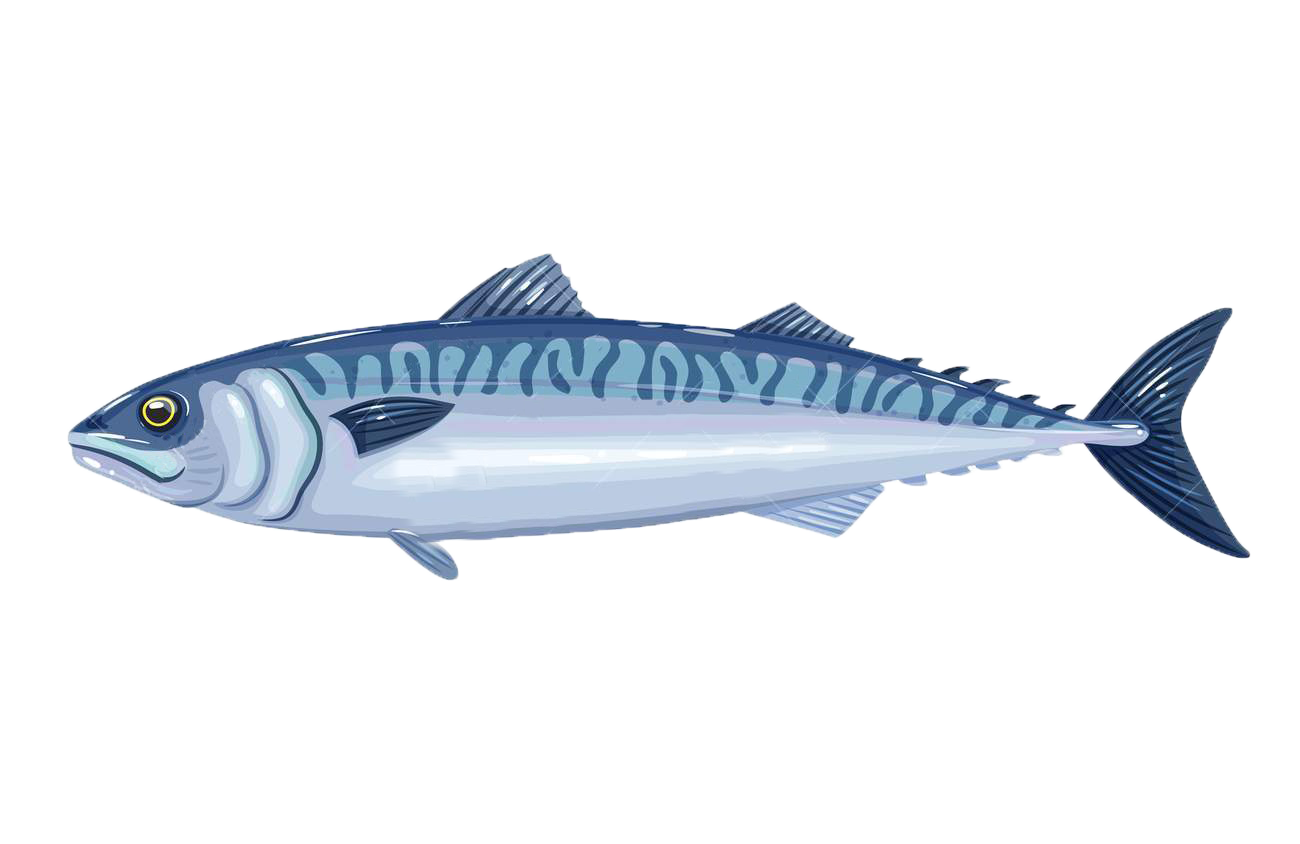 caù thu
nho ñoûù
nh
th
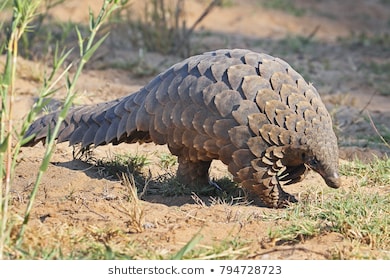 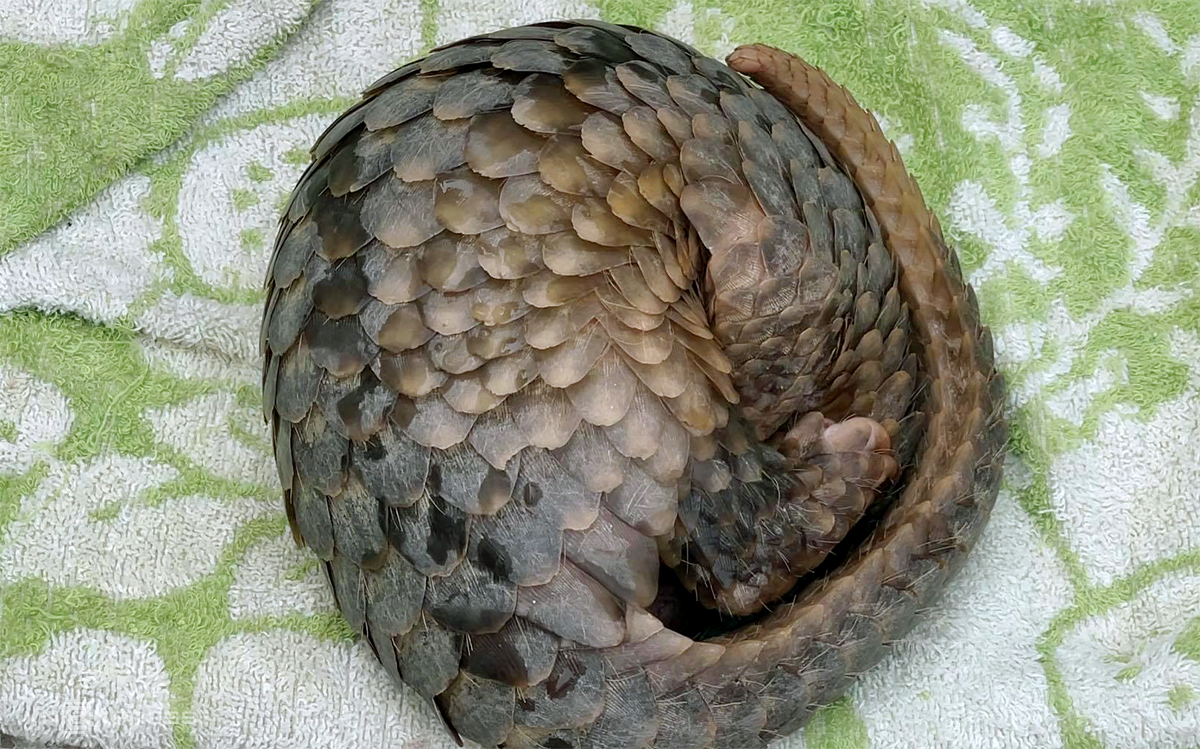 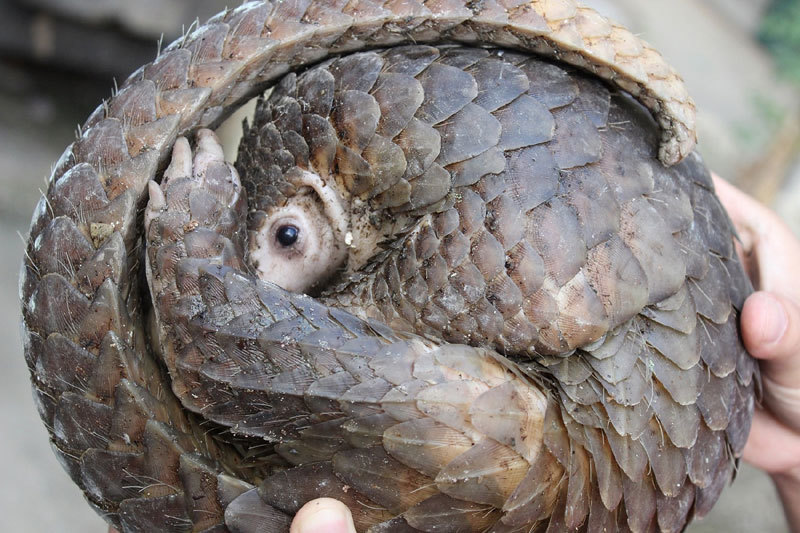 Thoû coù nho. Mi vaø Lu coù caù kho.
nh
Th
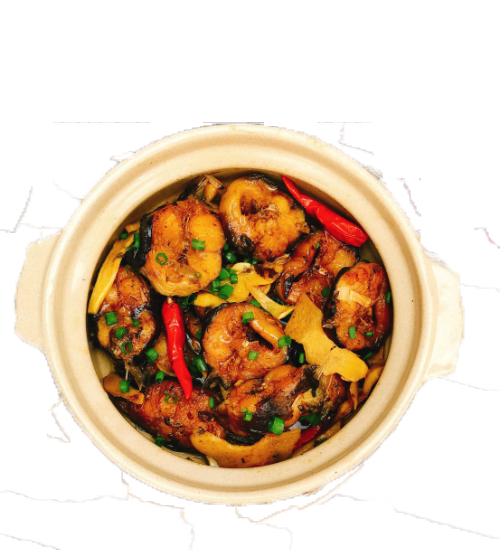 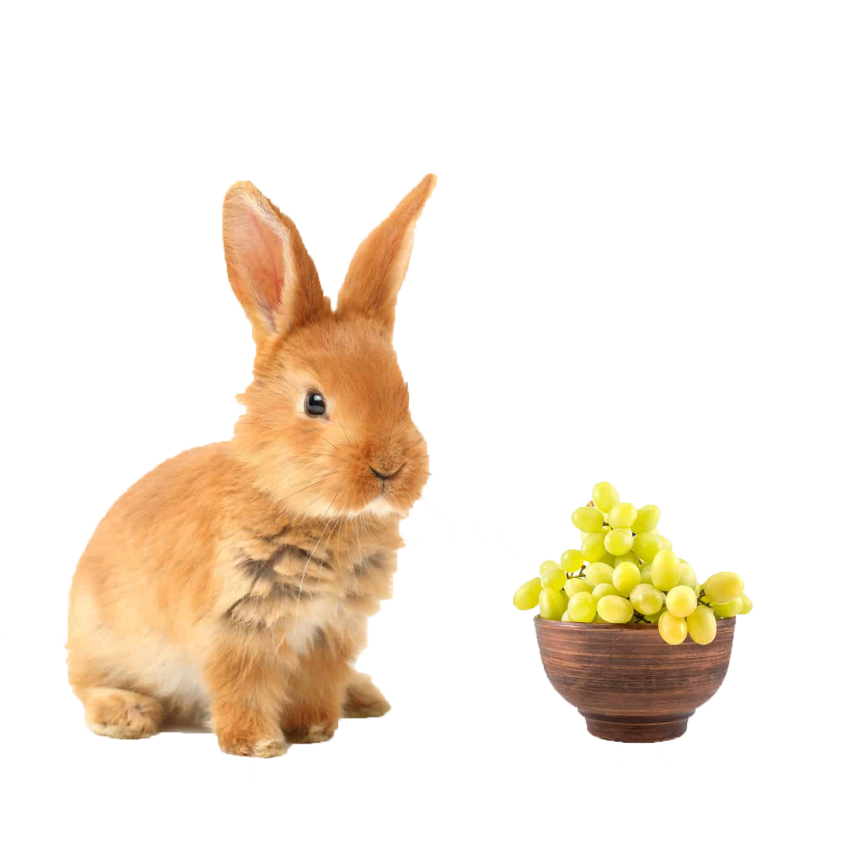 [Speaker Notes: Gv đọc mẫu
Hs tìm từ chứa âm chữ e, ê
Hs đanh vần từ khó và đọc thanh tiếng câu ứng dụng.]
nh
t
toâm
nhím
thaïch suøng
th
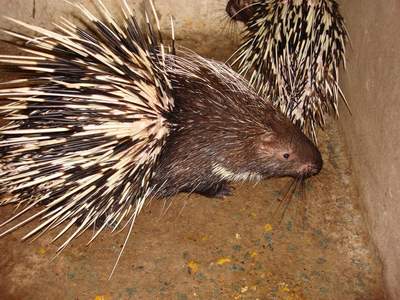 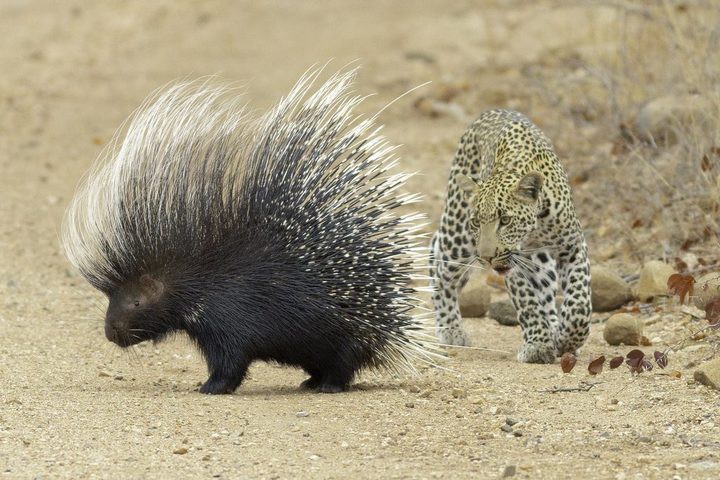 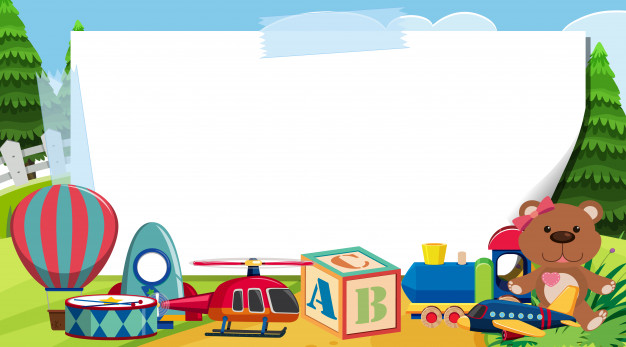 Chaøo taïm bieät 
caùc em